Adapt it report – financial results announcement project
4 SEPTEMBER 2017
2
Overview of interviews on the announcement day
13 interviews secured:
•	Kyle Venktess, Fin 24
•	Sandile Mchunu, Business Report
•	Paula Gilbert, Itweb 
•	Marc Husenfuss, Business Day 
•	Schalk Burger, Engineering News
•	Justin Brown, City Press 
•	Keith McLachlan, smallcaps.co.za 

•	Duncan McLeod, Tech Central 
•	Nqobile Dludla, Thomson Reuters
•	Natassia Arendse, SA FM
•	Andile Khumalo, Power FM
•	Mashudu Masutha/David Williams, CNBC Africa 
•	Gugulethu Cele, Kaya FM
3
Online coverage
Sharenet-Adapt IT holdings limited- preliminary summarized consolidated audited results  for the year ended 2017
Tech Central- Adapt IT hikes dividend per share by 23% 
Tshwi-Fi-  Adapt IT hike dividend per share by 23%
Money Web- Adapt IT hikes dividend share by 23%
Tech Central- Adapt IT predicts rise in organic growth
Business Tech- Adapt IT turnover surges 25%
IT Web- Adapt IT reports strong turn over
Biznis Africa-  Adapt IT gross profit rises to ZAR 573.3 million
Tshwi-Fi- Adapt IT predicts rise in the organic growth
Engineering News- Adapt IT pursues Pan- African expansion







IT Web-  Adapt IT on track to reach its 2020 growth target
Fin24- Financials and retailers drag the JSE down
Fin24-  Watch:  We're on track to 3bn turnover- Adapt IT CEO 
CNBC Africa-  Adapt IT HEPS 10%
Money Web-  Adapt IT tracks its 2020 growth target
SAfrica- We’re on track to R3bn turnover - Adapt IT CEO   
Business Live-  Adapt IT raises dividend 23%
The Gauteng Guardian- Adapt IT on course to attain 2020 targets
Metro News-  Adapt IT on course to attain 2020 targets
Fin News  Africa- Adapt IT  Course to attain 2020 targets
IT Web-  Adapt IT sees East Africa Future
CAJ News Africa-  Adapt IT on course to attain 2020 targets
4
Snapshot of Online coverage
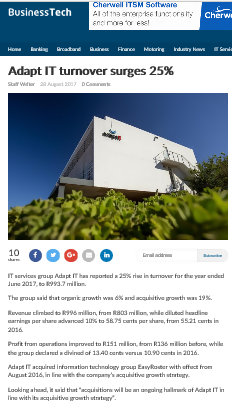 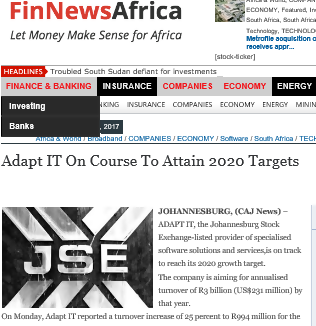 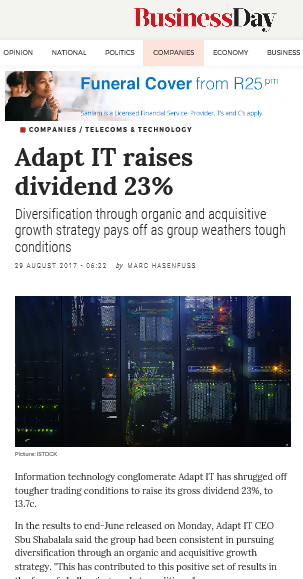 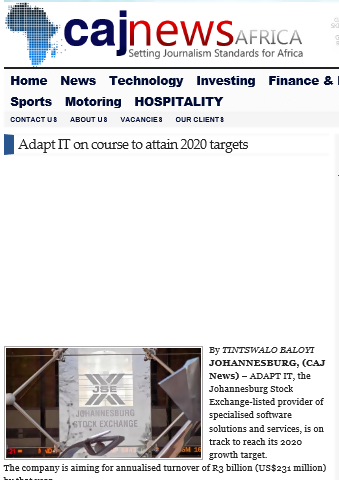 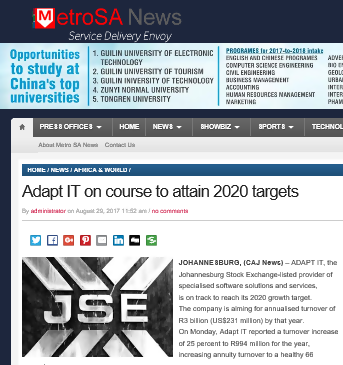 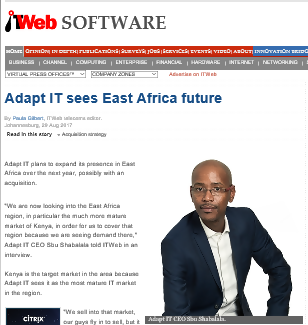 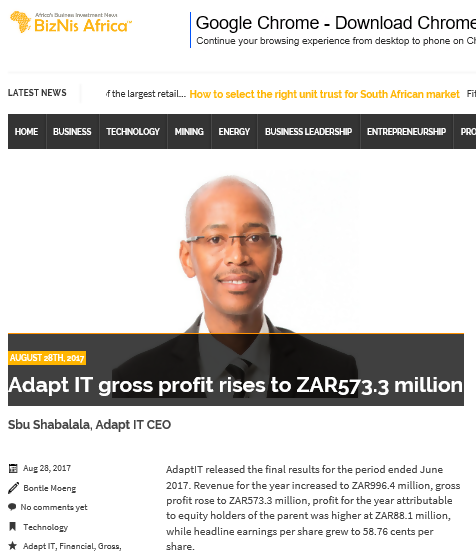 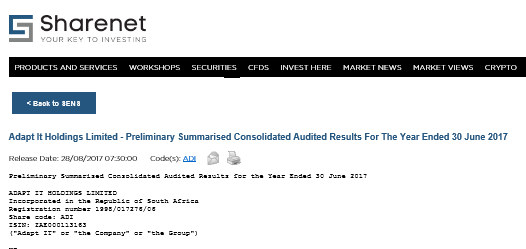 5
print coverage
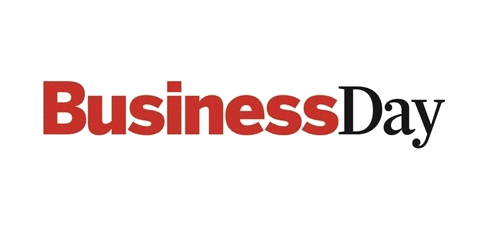 Business Day, late Final-  Adapt IT raises dividend 23%
Business Day, late final ( companies and markets)- Adapt IT raises dividend by 23%
Business Day, Final- Adapt IT dividends by 23%
Business Day, Final- Adapt IT raises dividend to 23%
Fin Week- Market Place: Simon Says
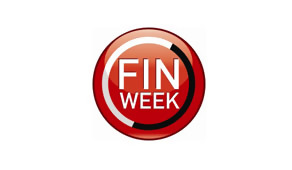 6
Snapshot of print coverage
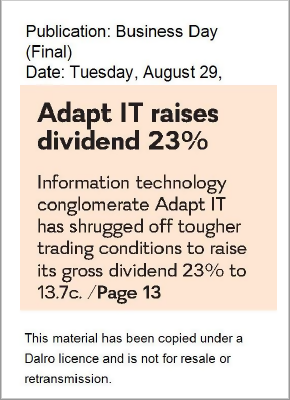 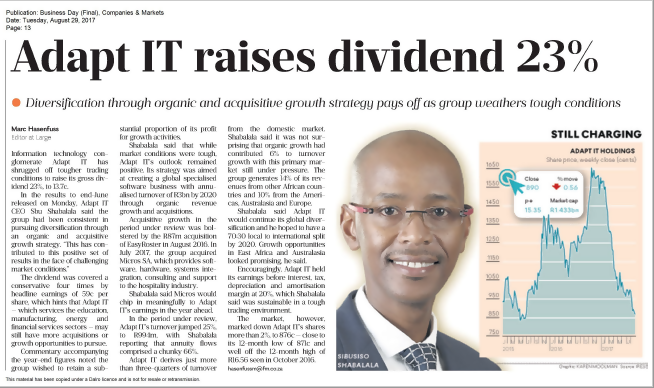 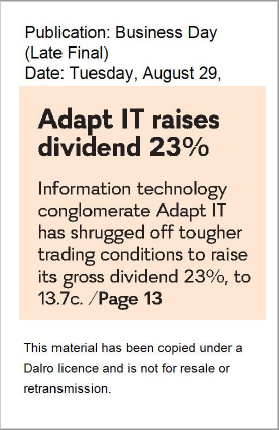 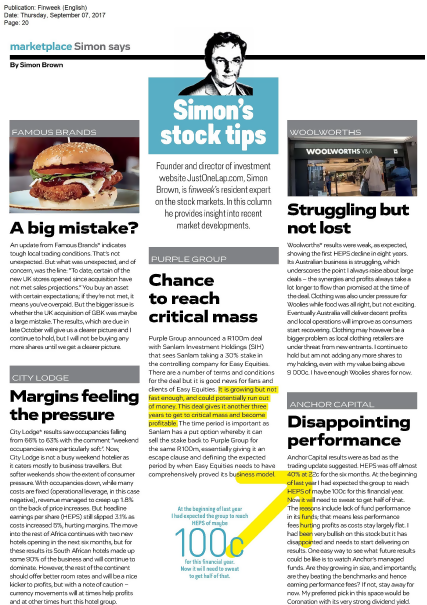 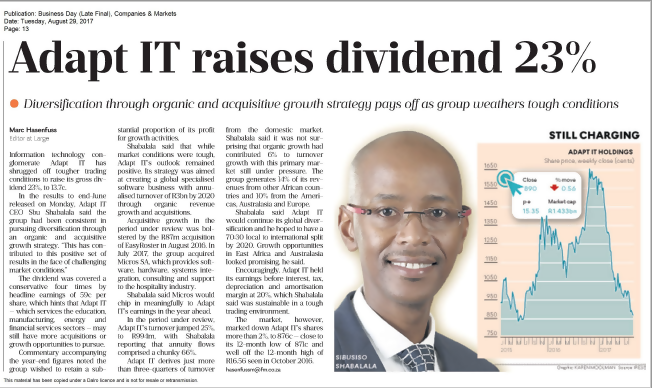 7
broadcast coverage
702 FM, Repeat – Market update
CNBC Africa, Adapt IT hikes dividend per share by
Kaya FM, Show line up – Kaya Bizz, 
Kaya FM, Company Results – Adapt IT
CNBC Africa, Adapt IT’s turnover for the past financial year increased by 25%  
CNBC Africa, Local markets with Joseph Busha
Mix FM, Market commentary with Simon Brown
Business Day TV, Adapt IT FY earnings up 2%, hikes 
SA FM, Interview with Adapt IT CEO
Business Day TV, A look at equity space with Kyle Burgess from Nedbank Private Wealth
SA FM- Show line up


CNBC Africa, Repeat --- Adapt IT's turnover for the past financial year increased by 25%, 
Power FM, An interview with Adapt IT CEO, 
Business Day TV, Repeat --- Adapt IT FY earnings up 2%, hikes dividend 23%, 
Business Day TV, Repeat – Adapt IT FY earnings up 2%, hikes dividend 23%
 Business Day TV, Repeat - A look at equity space with Kyle Burgess from Nedbank Private Wealth
Business Day TV, Repeat - A look at equity space with Kyle Burgess from Nedbank Private Wealth
Business Day TV, Company Wrap
8
Snapshot of broadcast coverage
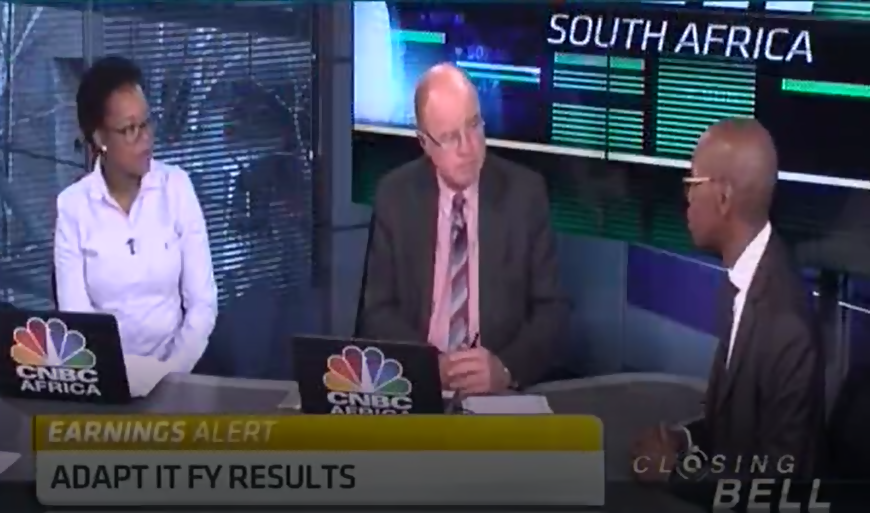 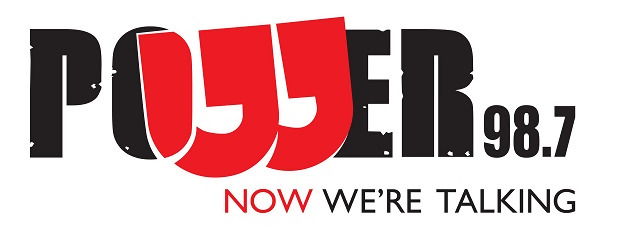 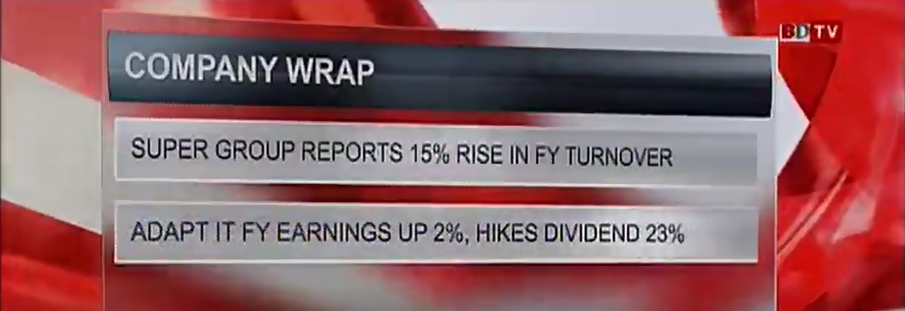 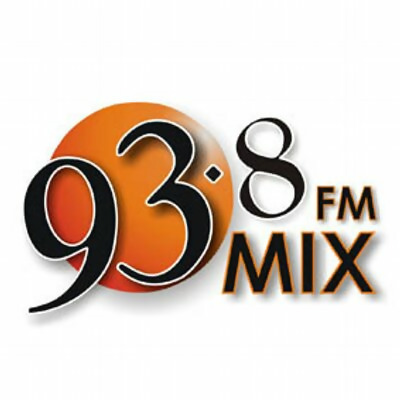 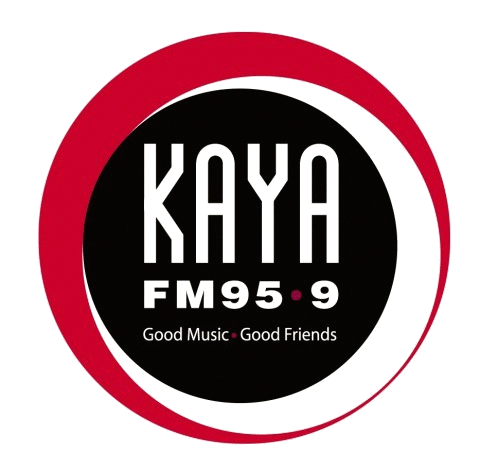 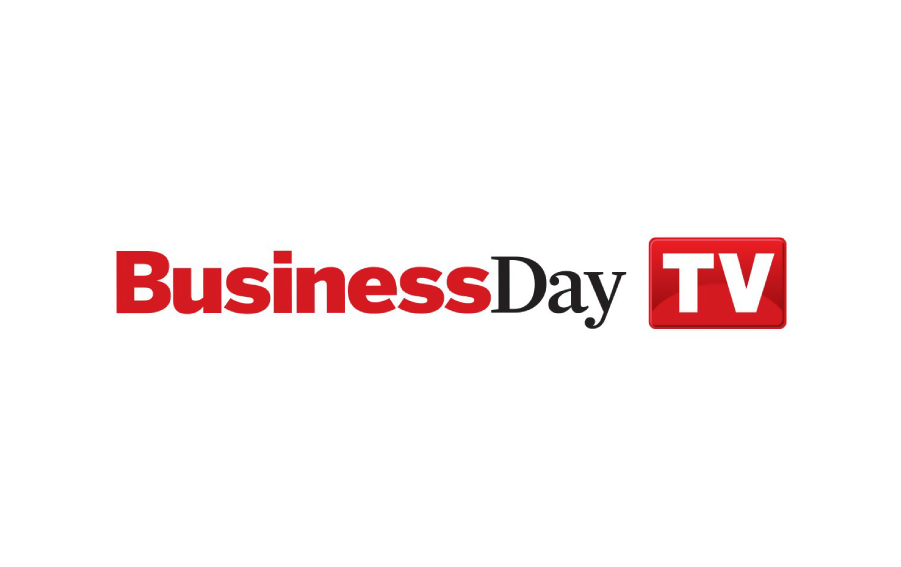 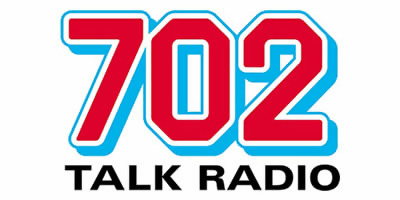 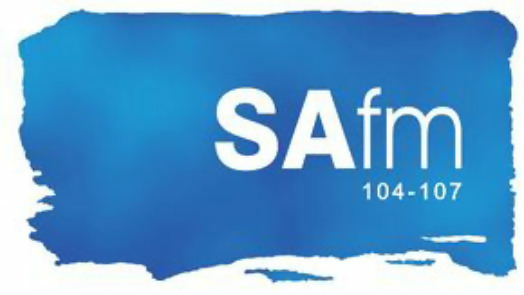 9
Snapshot of social media coverage
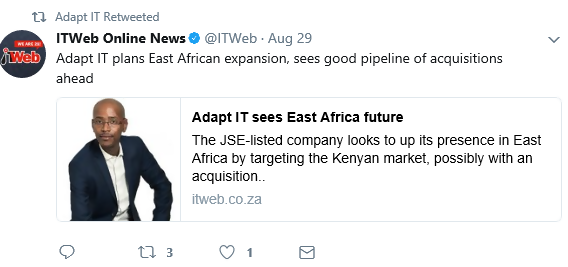 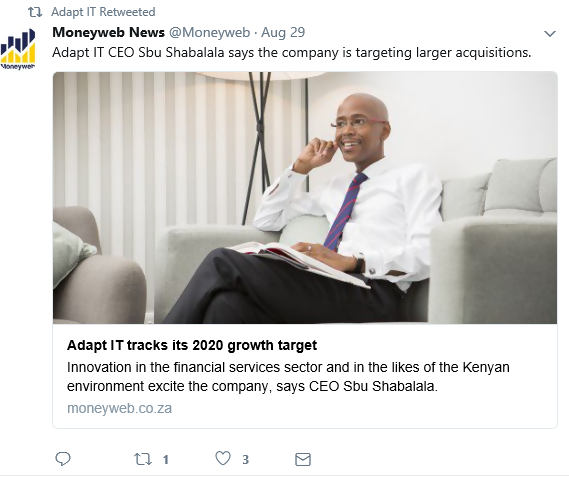 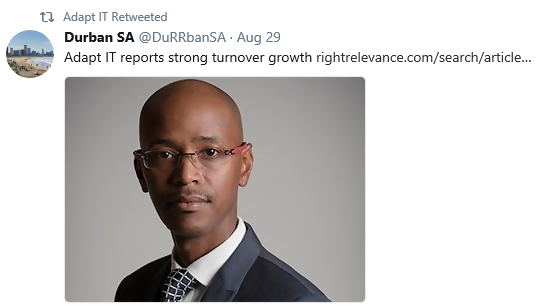 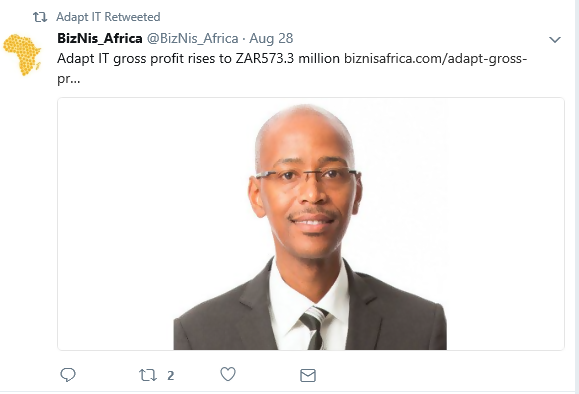 10